How to deal with harm reduction without being prosecuted?
THE INCREDIBLE ADVENTURES OF DOCTORX IN DEEP WEB
DR. FERNANDO CAUDEVILLA
FAMILY PHYSICIAN. ENERGY CONTROL (ABD).SPAIN
NIGHTS 2017. STADT NACH ACHT. BERLIN 9/11/17
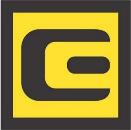 [Speaker Notes: Energy Control is a risk reduction project in Spain, working since 1999 that provides: 
INFORMATION
ASSESSMENT
DRUG TESTING
for drug users.

We mainly address YOUNG PEOPLE who do recreational drug uses. 

Based on PEER TO PEER WORK and OUTREACH ACTIVITIES we manage to be in direct contact with them. 

We have several fields of work

Most of our work is SUPPORTED by VOLUNTEER WORK, although financed by EUROPEAN, NATIONAL and LOCAL authorities]
ON-LINE HEALTH & DRUGS ADVICE IN HARM REDUCTION
Virtual
Reality
Chat
Public
Forum
E-mail lists
Videoconference
Social
Networks
Private
E-mail
NEGATIVE ASPECTS
Limited information
Difficulties for communication
Possible interpretational errors
Inadequate in some situations
POSITIVE ASPECTS
Guarantees confidentiality
Highly accesible
Not expensive
Give concrete answers
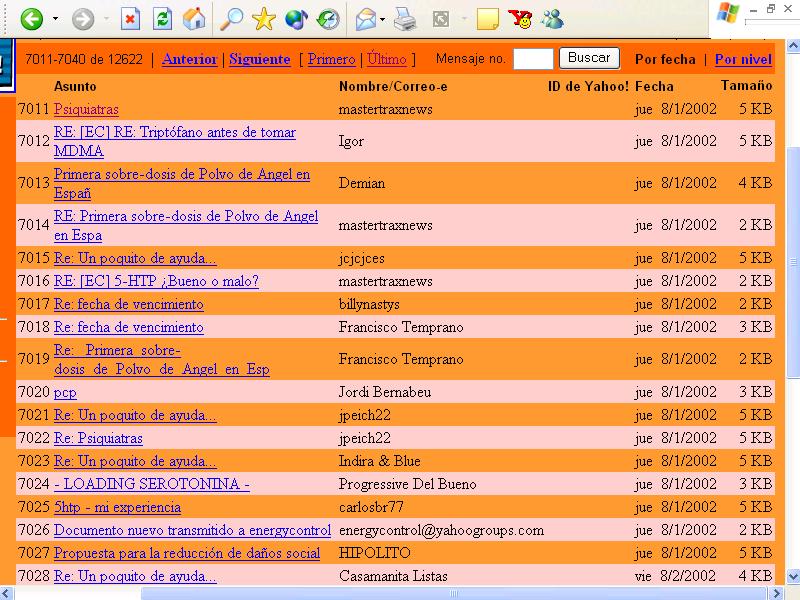 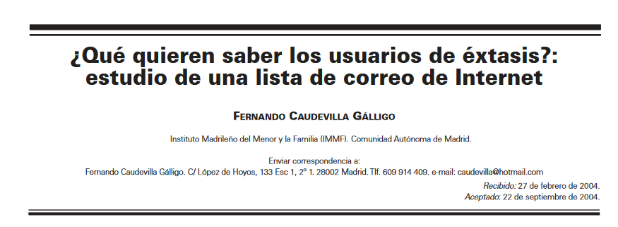 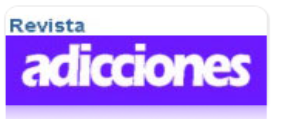 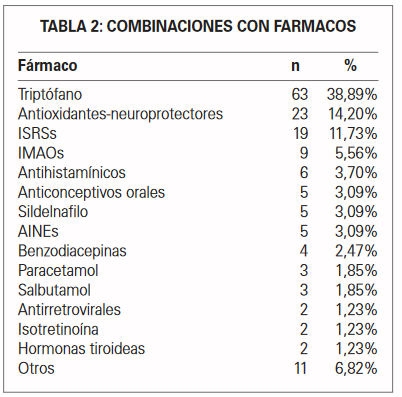 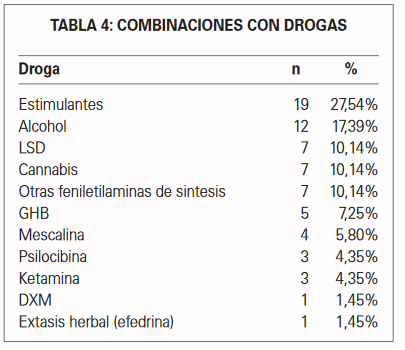 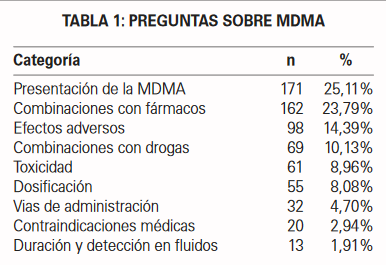 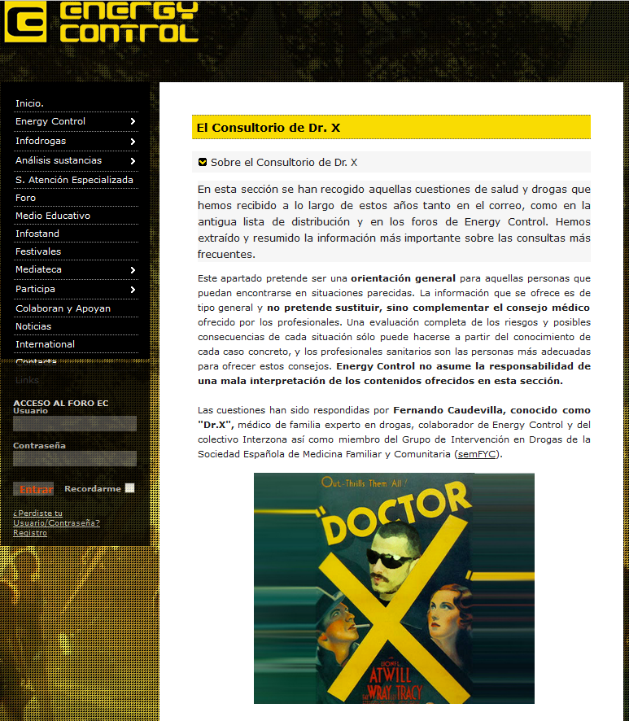 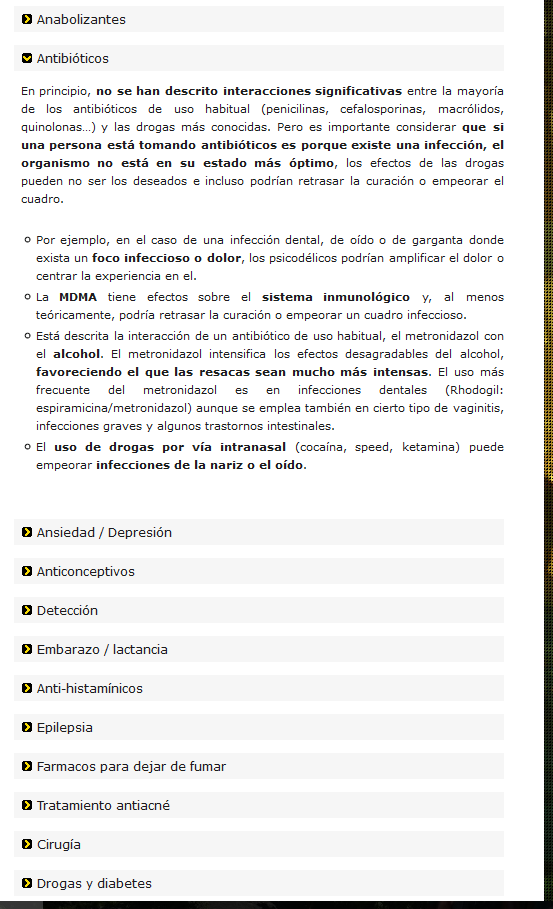 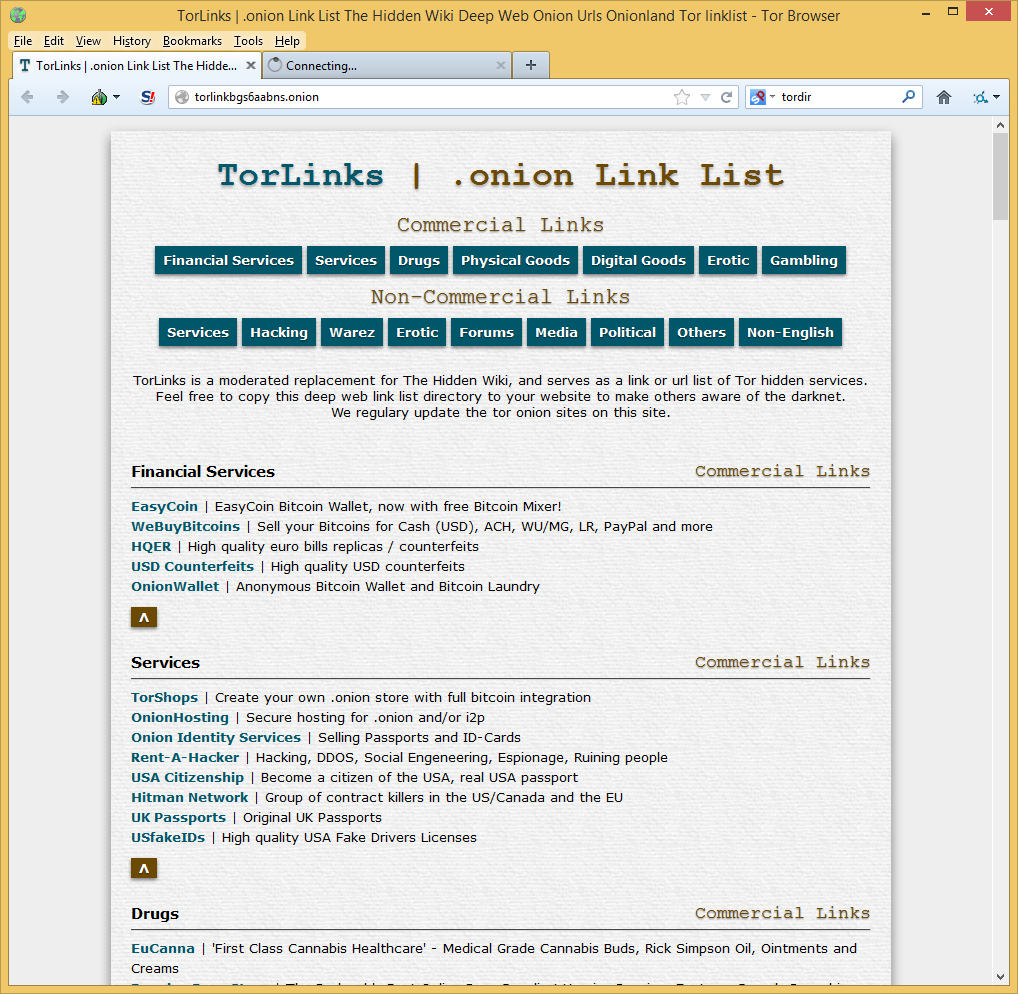 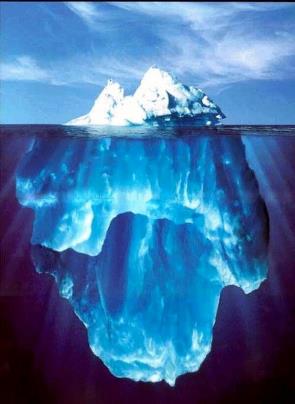 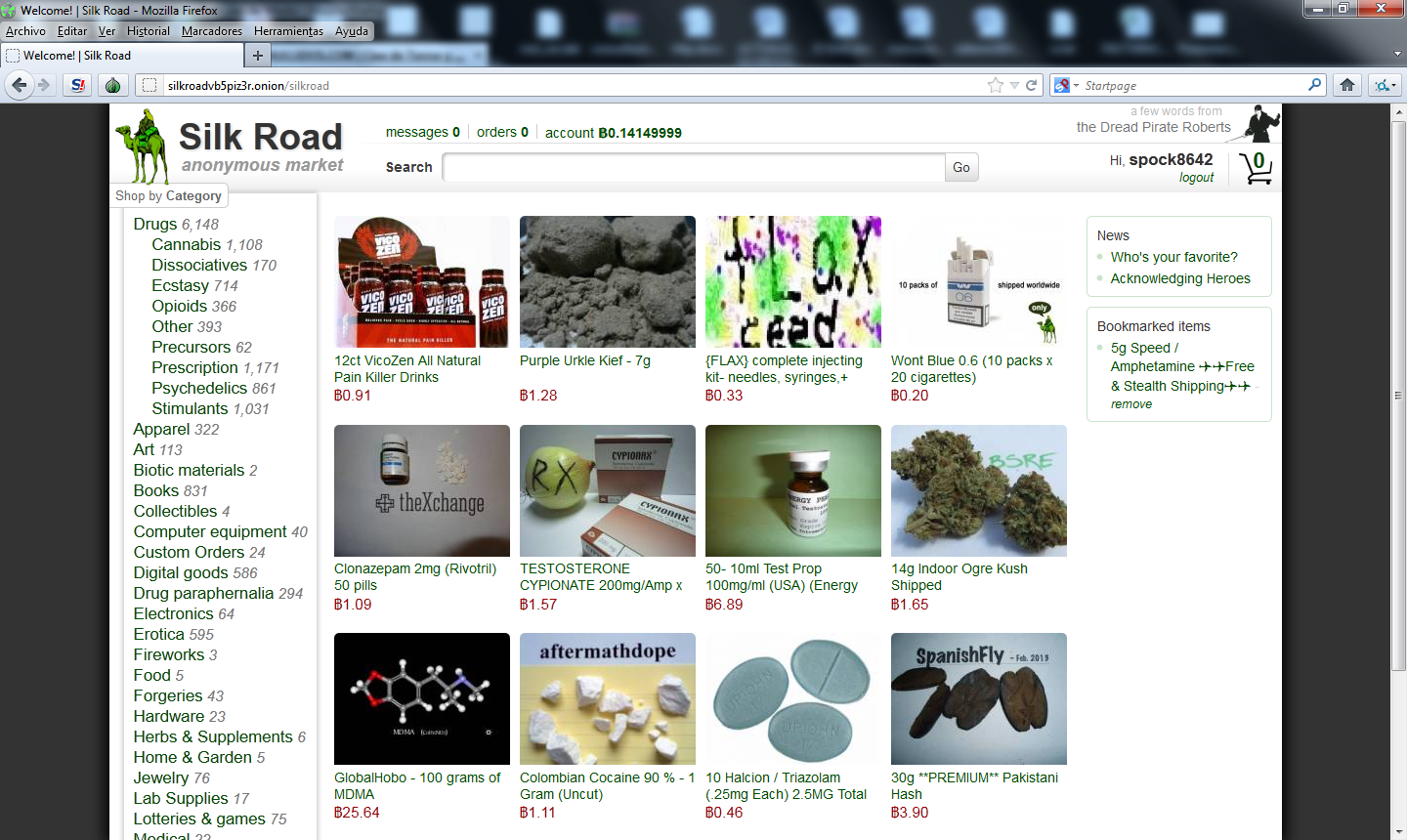 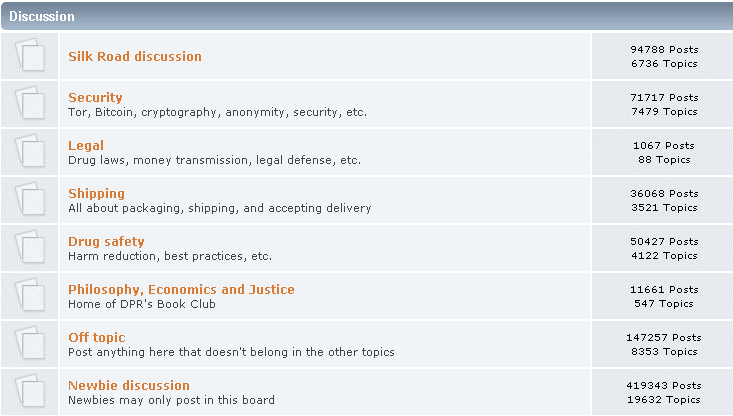 Silk Road forum. URL available in: http://web.archive.org/web/20131015051031/https://dkn255hz262ypmii.onion.to/index.php
Access: 23/10/14
[Speaker Notes: This is a screen capture of the Original Silk Road Forum, that was active until the seizure of Silk Road in October 2013. 

It was a HUGE forum with more than TWO HUNDRED THOUSAND posts ,THIRTY THOUSAND topics, classified in 12 SECTIONS, with TENS OF THOUSANDS of active users and HUNDREDS of messages every day.

I realized that there was a “Drug Safety” subsection and I decided to start a thread offering scientific information about drugs in a risk reduction perspective, and oriented to drug users]
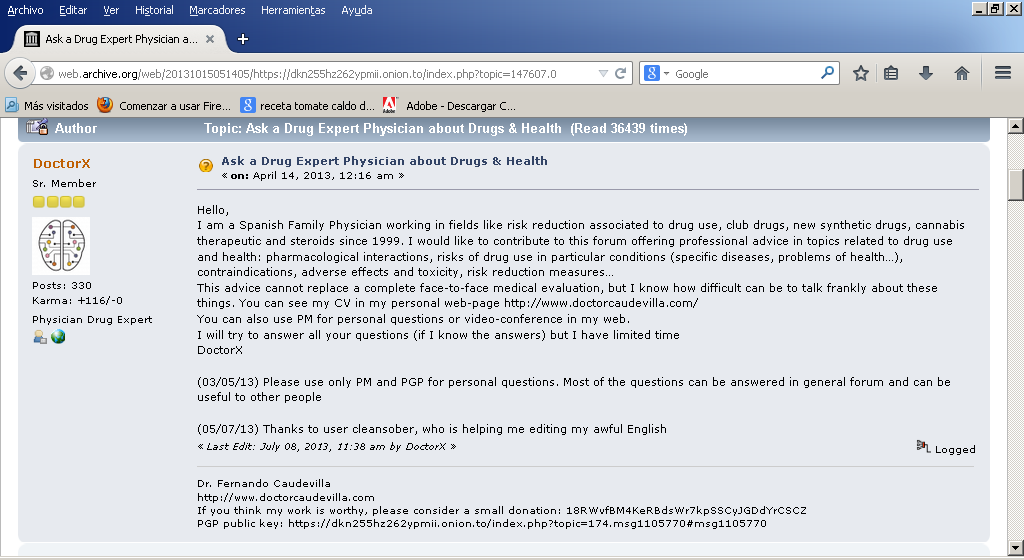 [Speaker Notes: So this is the post where I introduced myself.

Most of the persons who have posted in Deep Web forums are anonymous but I decided to use my real identity and my web page , in order to gain credibilityas I had nothing to hide and I was not involved in illegal activities.

I also offered a BTC address to accept free donations for my work. I will comment about this later]
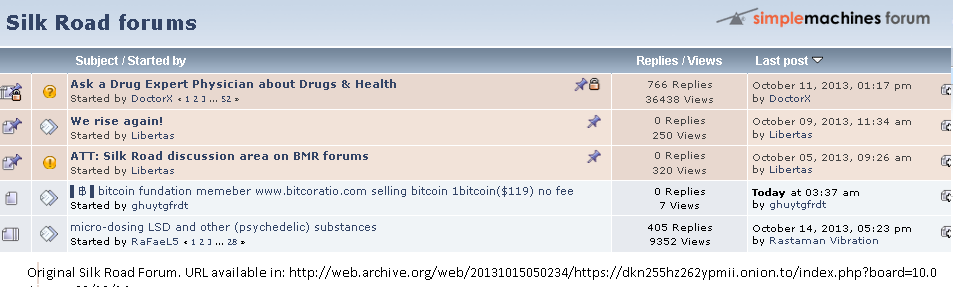 [Speaker Notes: During the 7 months period I was posting in SR forum I received more than 400 different questions (most of them public, but also as private messages). My thread received more than THIRTY SIX THOUSAND visits during this period.

DoctorX thread about health and drugs was in the “top 10” of all the SR posts of the forum.]
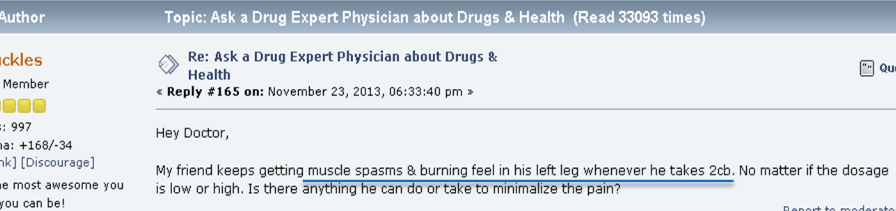 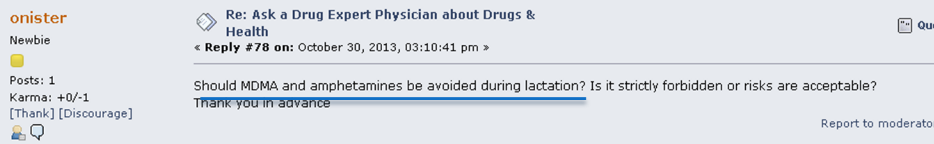 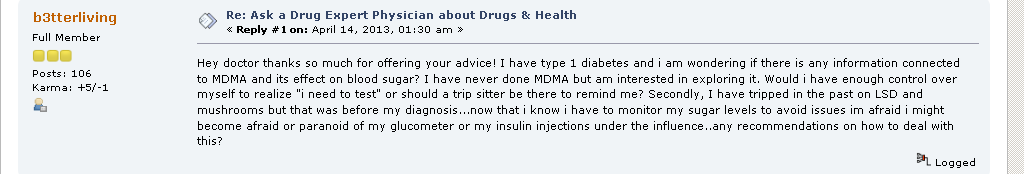 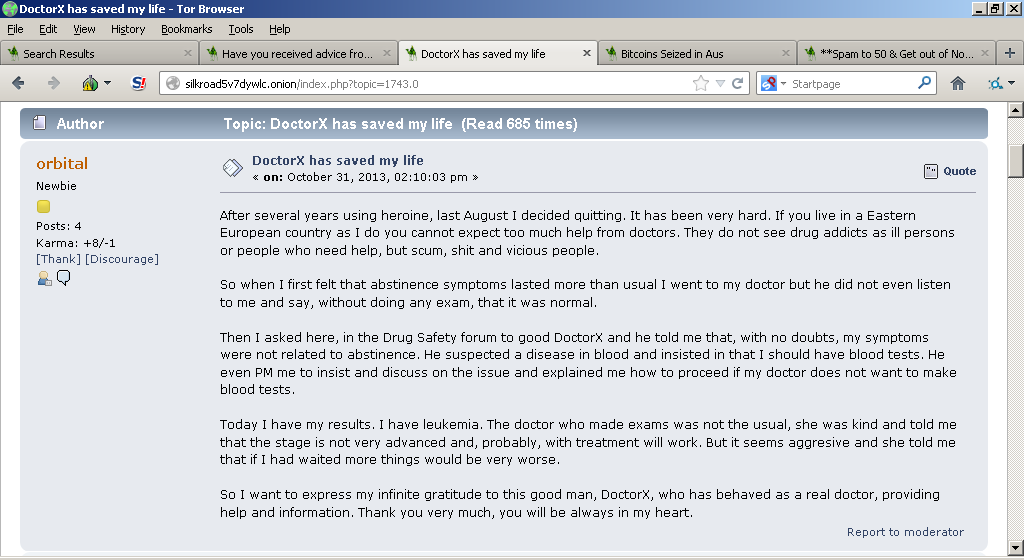 [Speaker Notes: This is another suprising case. It is a man who lived in a Eastern European country who had detoxified heroine on his own.

He had been suffering “pain in bones” and fever during night for 1 month. He had been told that these were symptoms of abstinence (he says “the doctor did not even listened to me, he said that everythings was normal without doing any exam”)

“Night fever” is not a symptom of abstinence but can indicate different haematological problems, in this case I insisted in the necessity of doing blood test, than finally revealed a leukaemia]
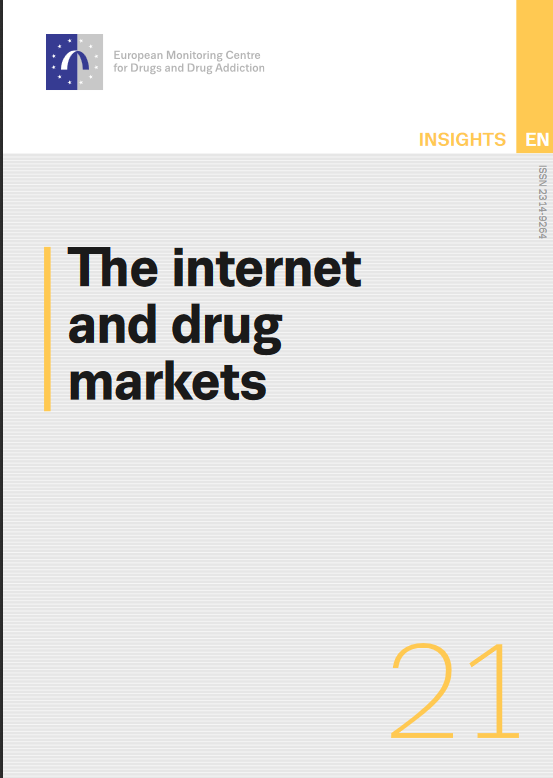 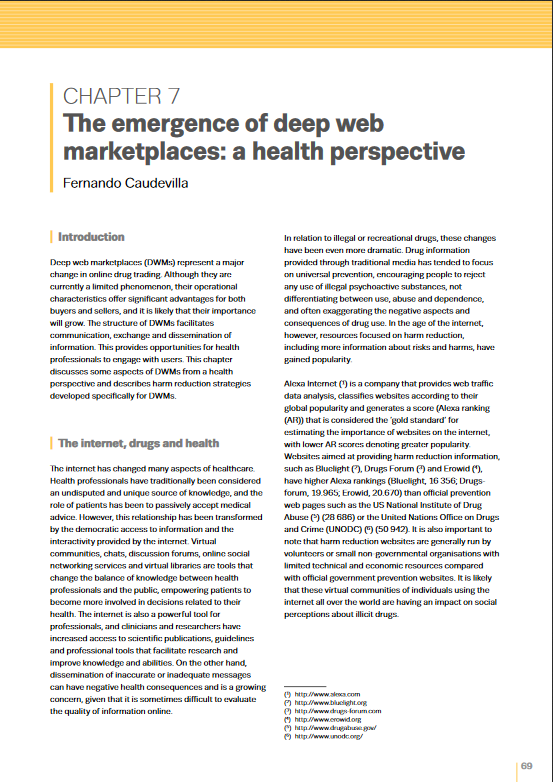 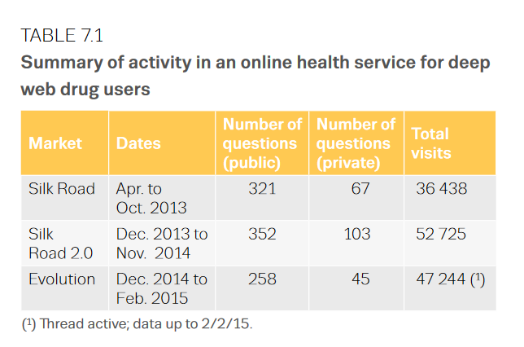 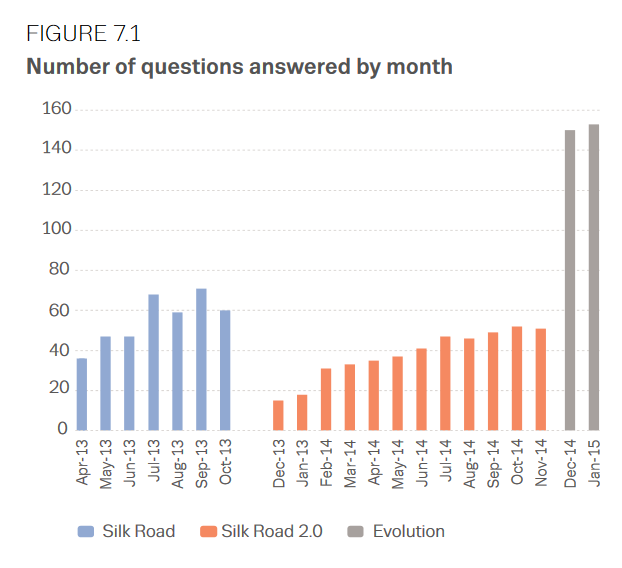 Caudevilla, F. (2016). The emergence of deep web marketplaces: a health perspective. In European Monitoring Centre for Drugs and Drug Addiction (Ed.), The internet and drug markets (EMCDDA Insights 21) (pp. 69-75). Luxembourg: Publications Office of the European Union.
QUESTIONS CLASSIFIED BY SUBJECT
Caudevilla F. Reducción de riesgos on-line: una  experiencia  en los foros de Silk Road.V Jornadas de Reducción de Riesgos de Catalunya. Barcelona, 28/11/2013
[Speaker Notes: These are the questions classified by subject]
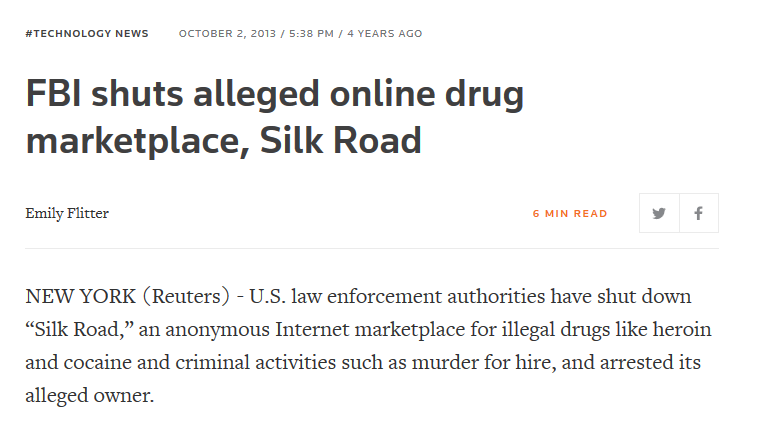 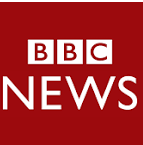 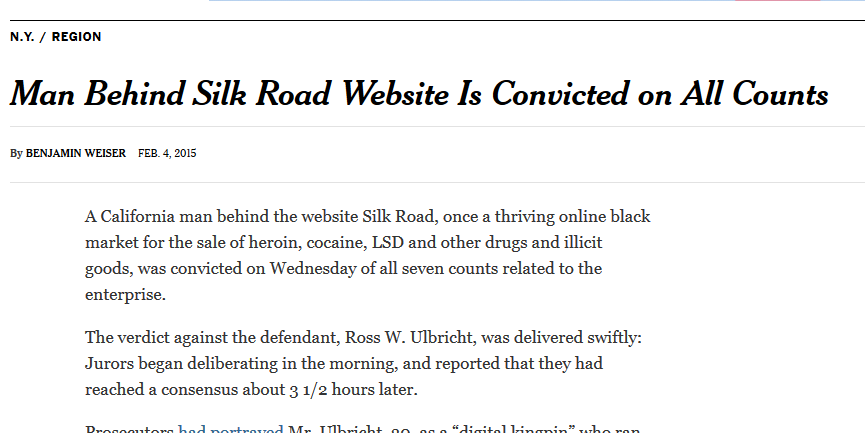 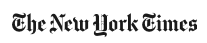 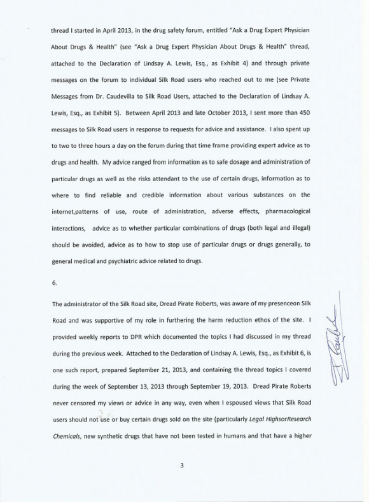 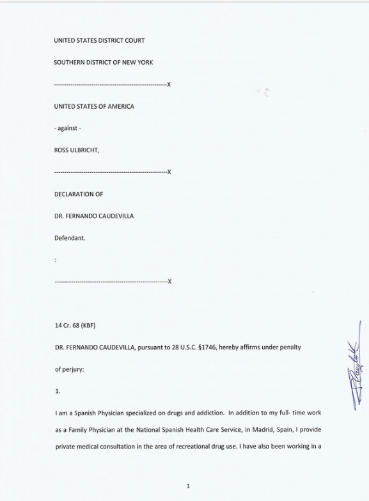 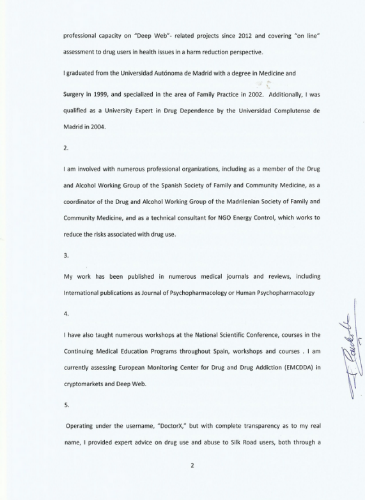 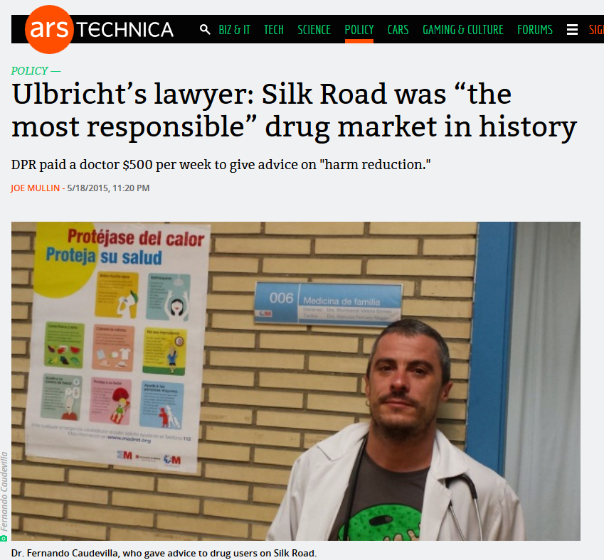 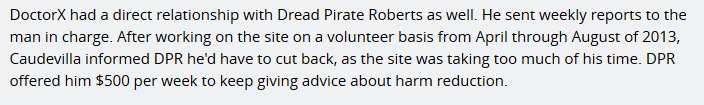 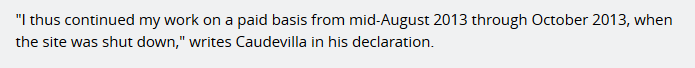 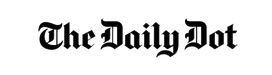 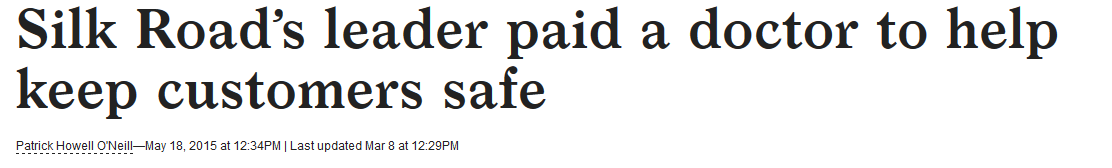 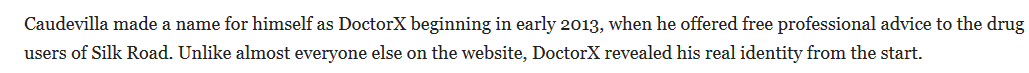 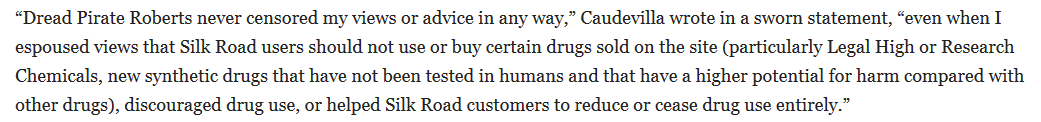 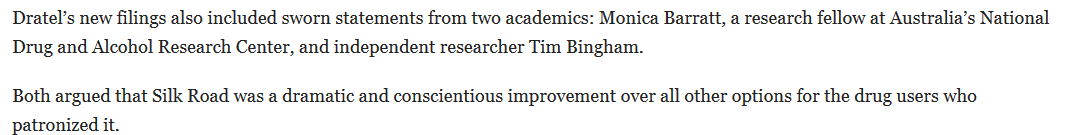 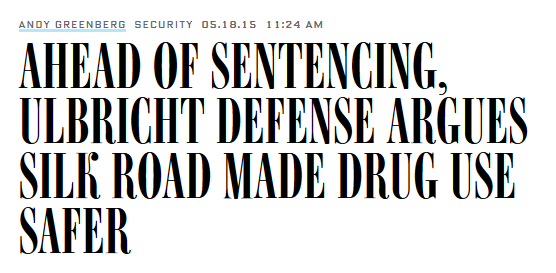 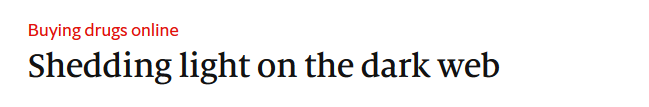 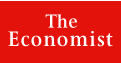 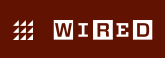 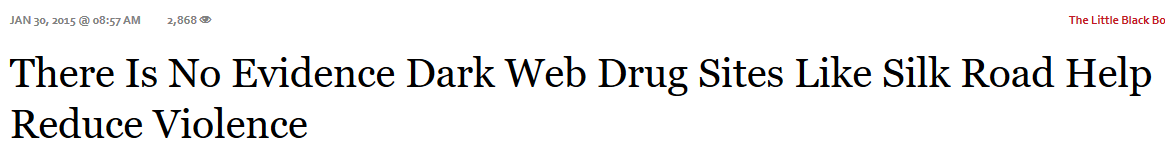 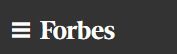 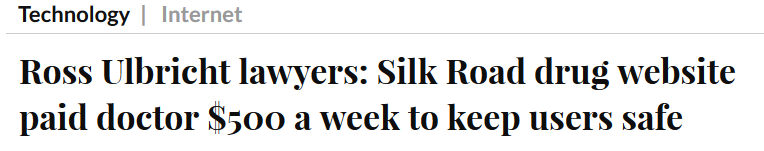 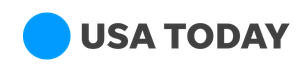 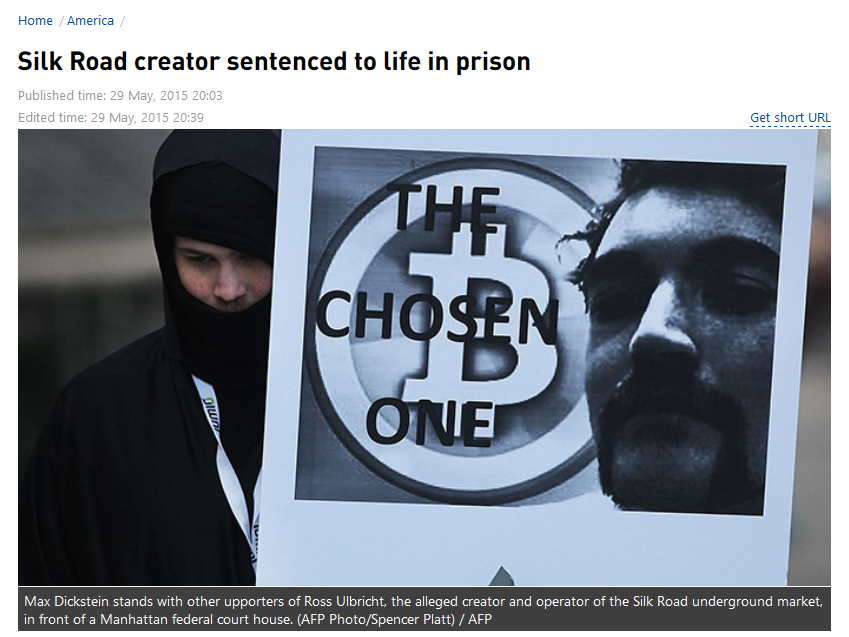 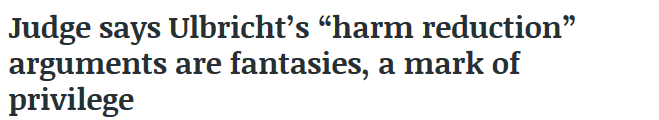 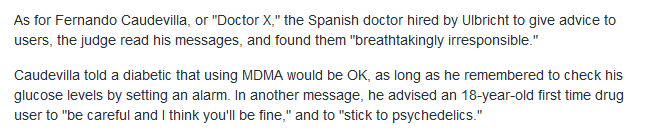 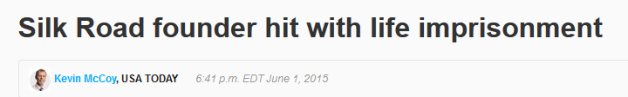 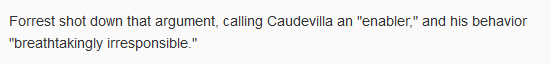 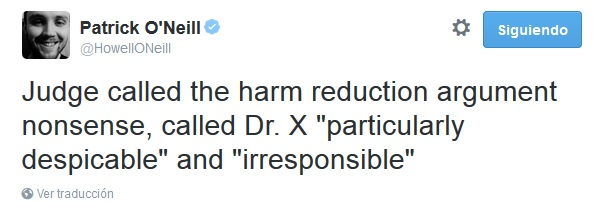 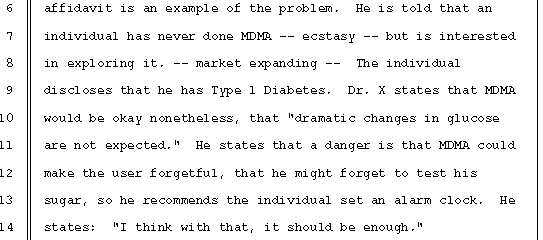 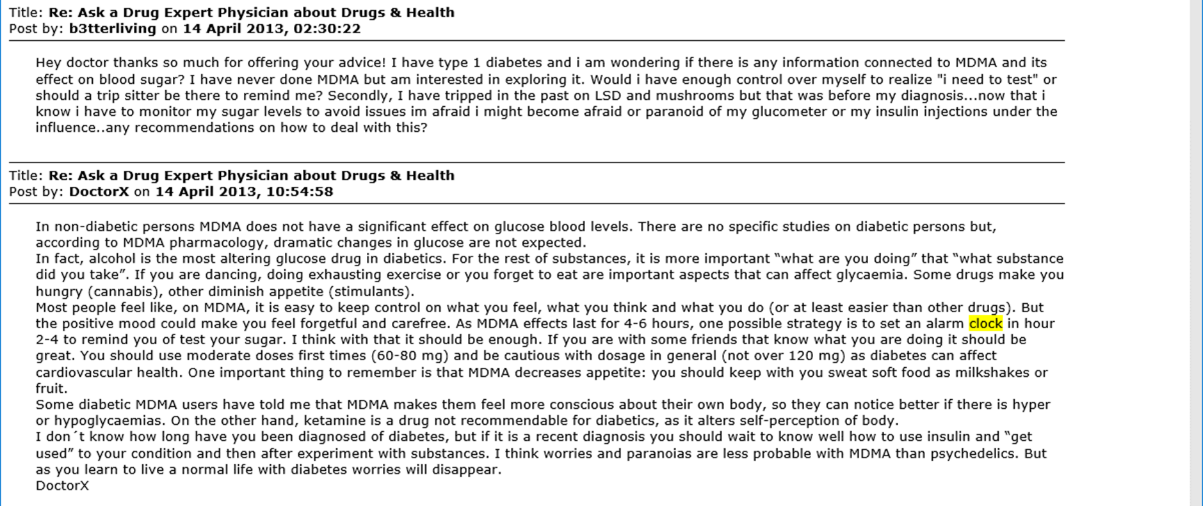 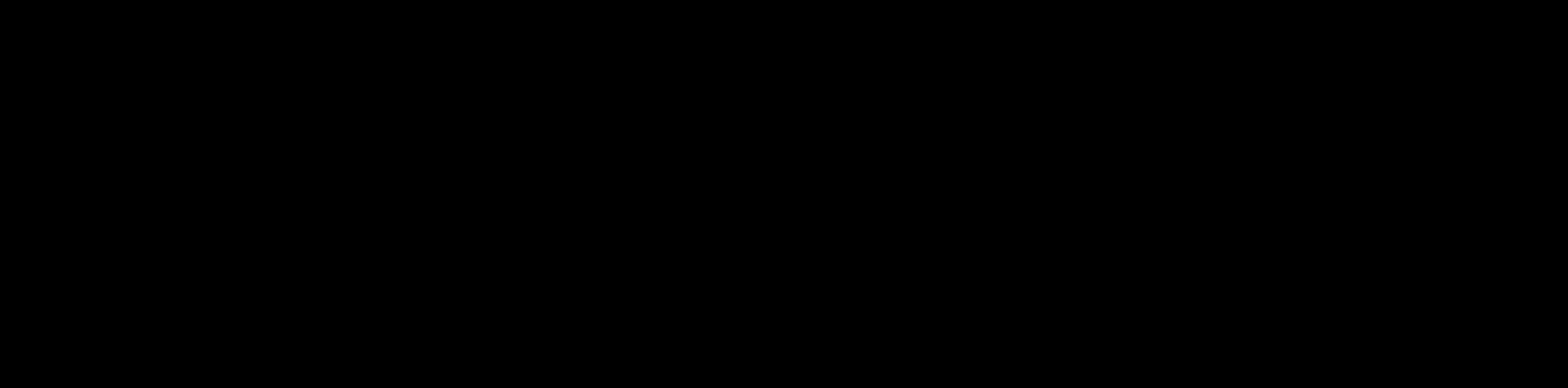 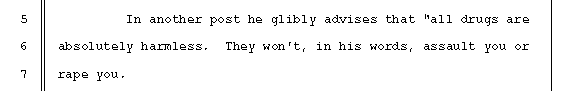 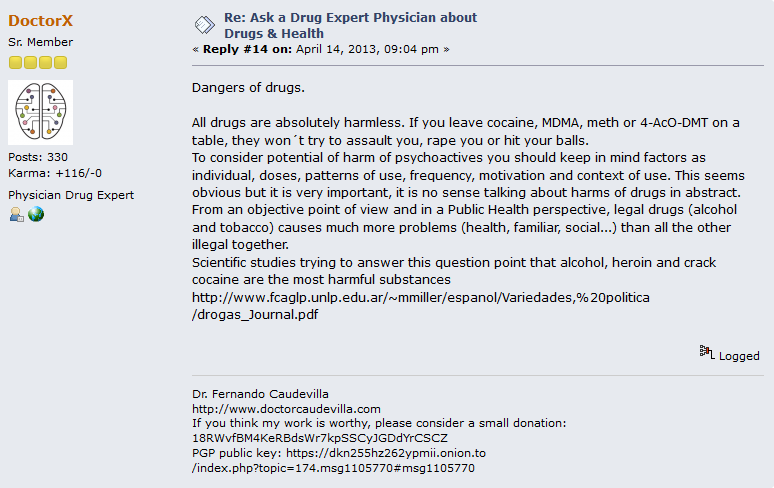 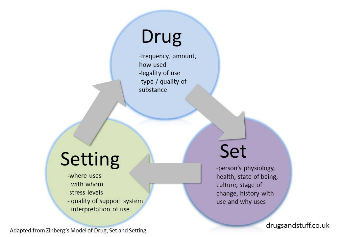 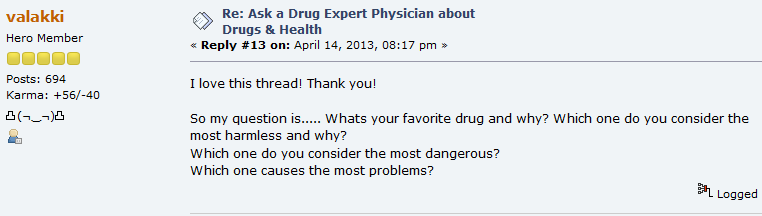 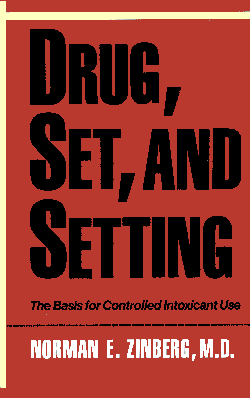 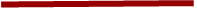 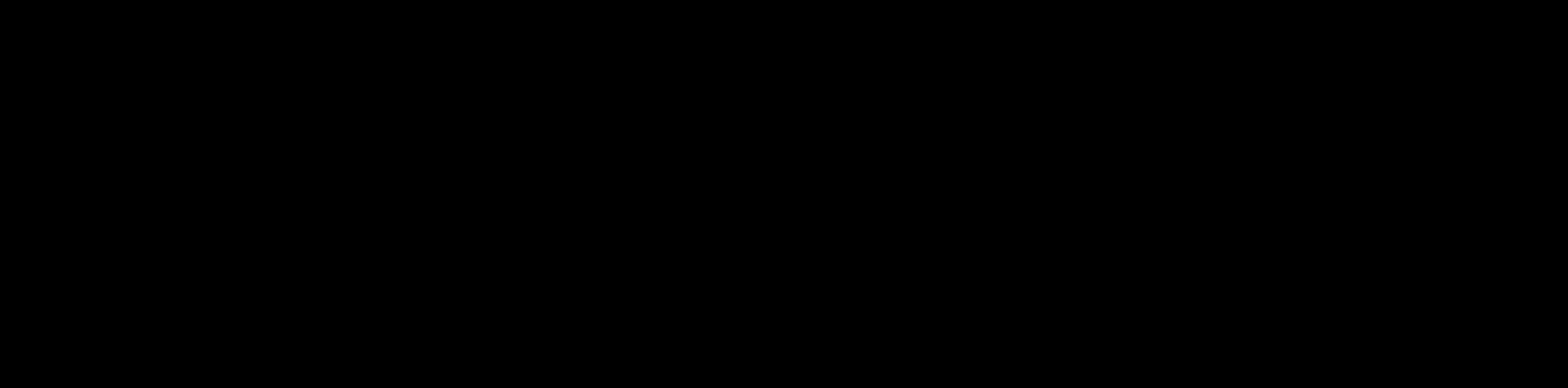 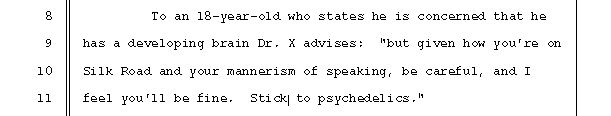 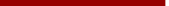 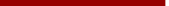 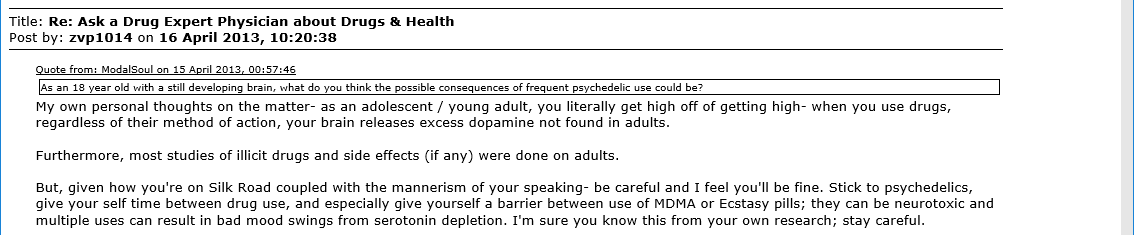 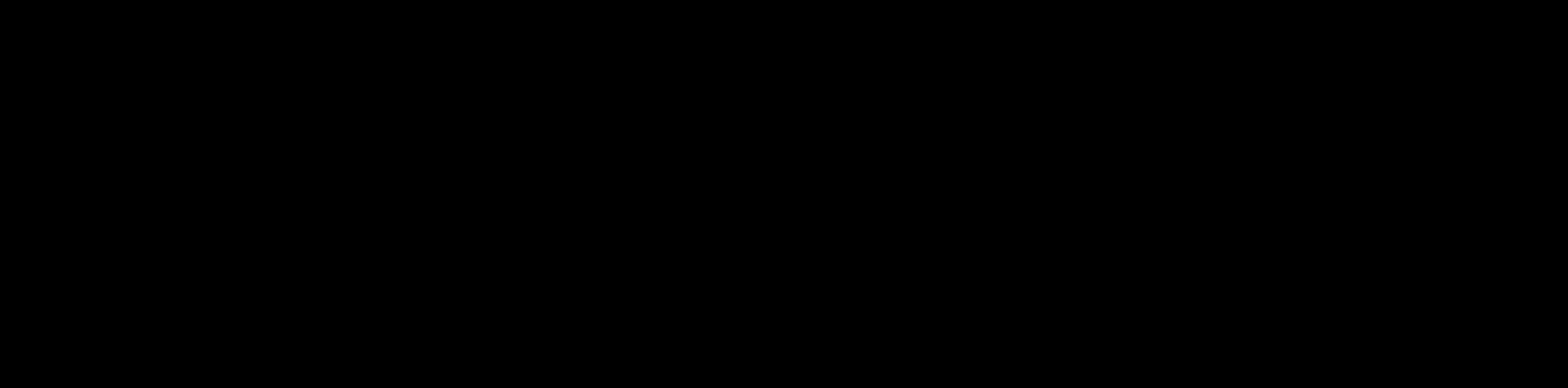 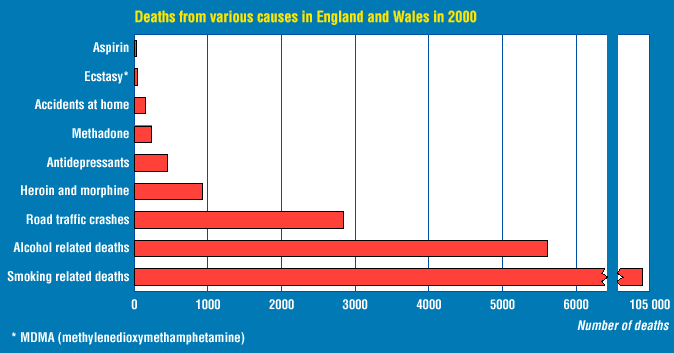 McKenna C. Ecstasy is low in league table of major causes of deaths. BMJ 2002;325:296
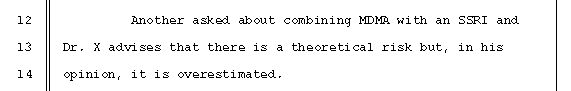 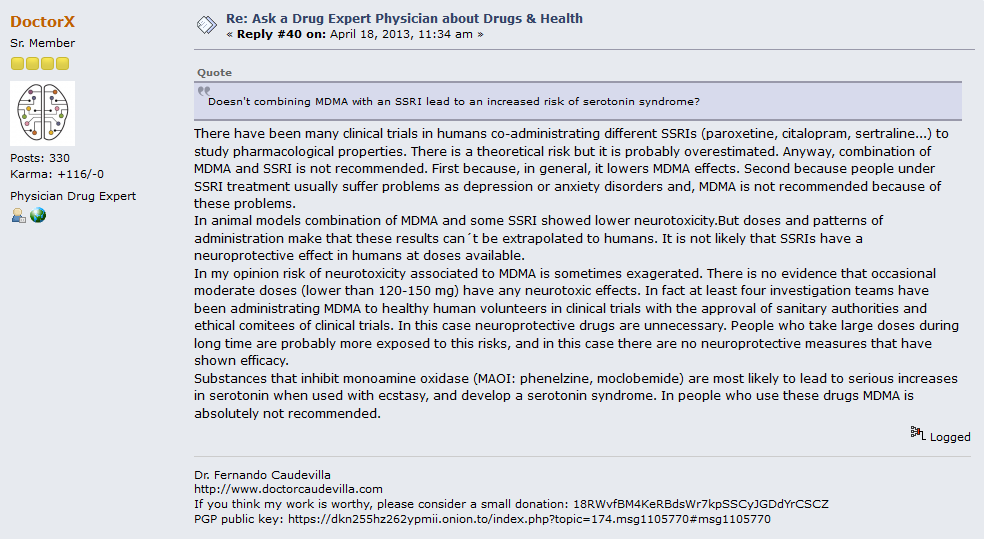 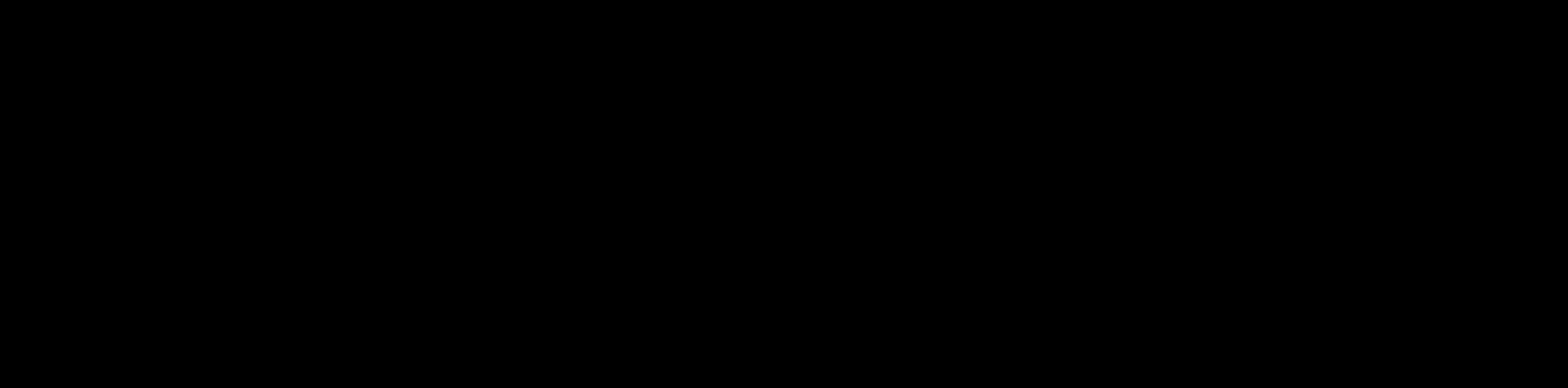 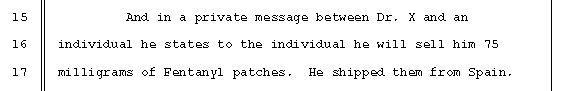 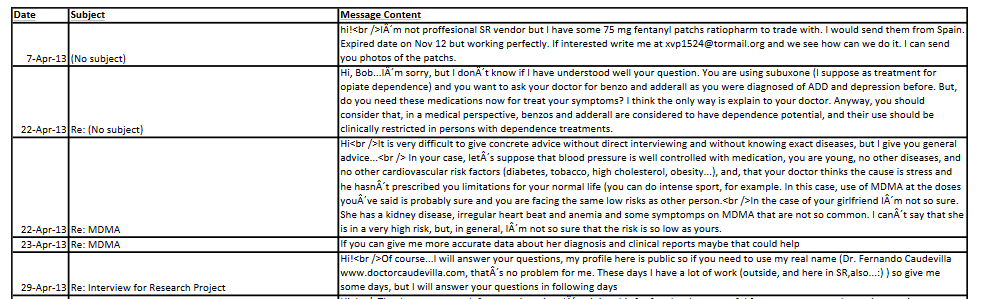 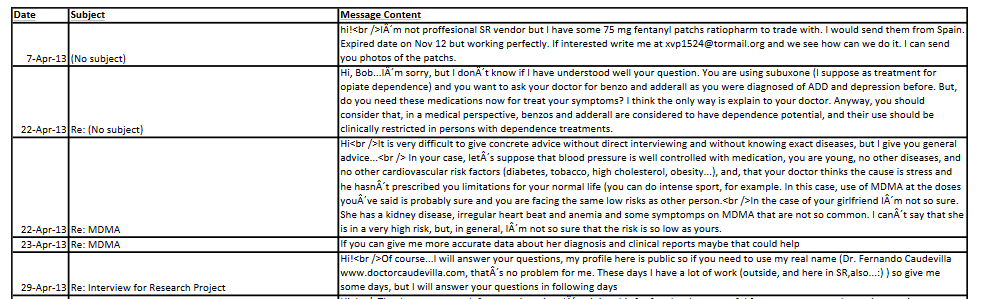 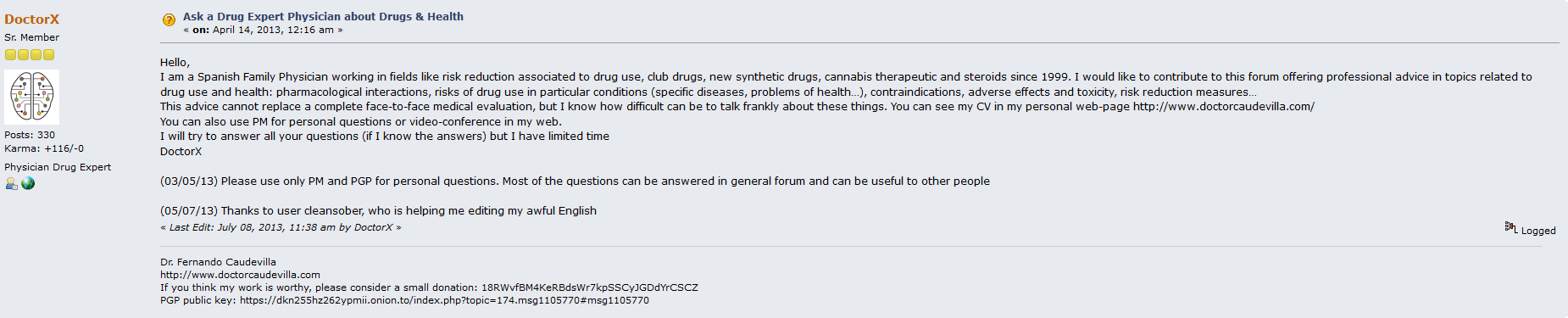 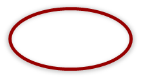 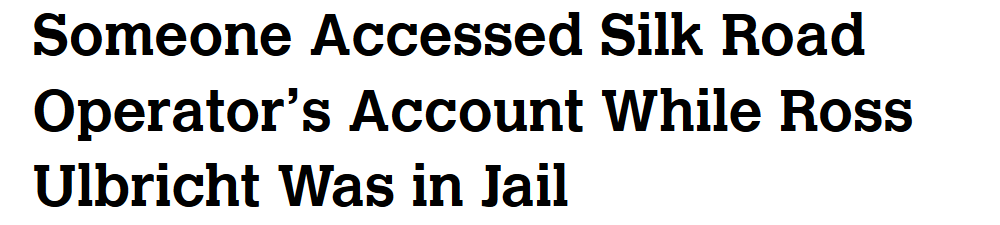 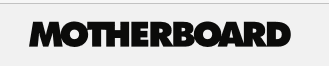 (01/16/16)
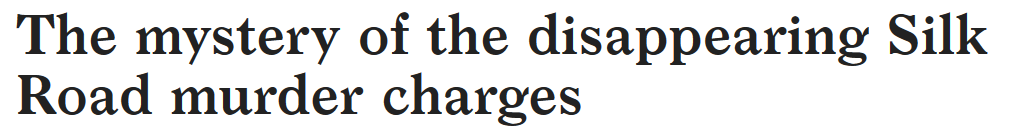 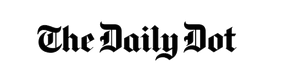 (11/12/15)
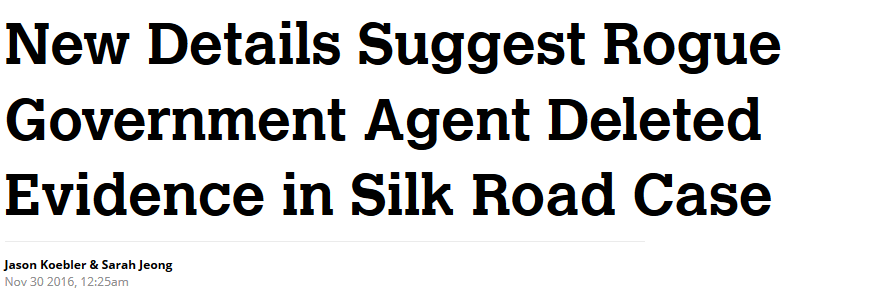 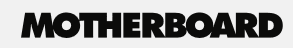 (30/10/16)
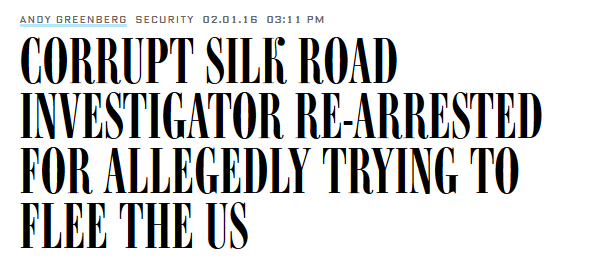 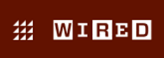 (02/01/16)
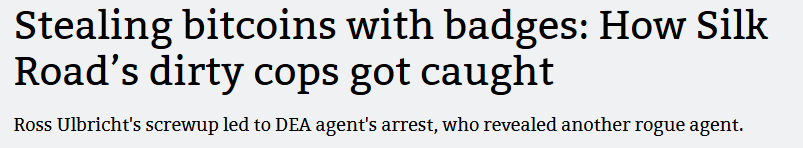 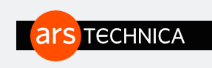 (17/08/16)
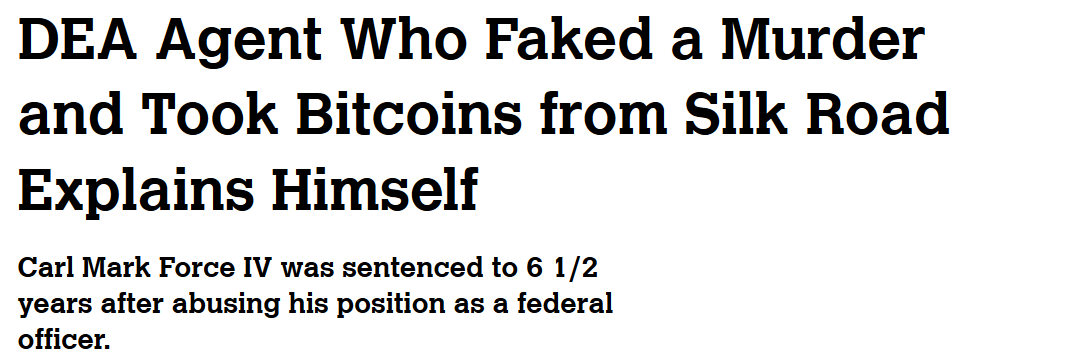 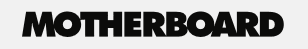 (20/10/15)
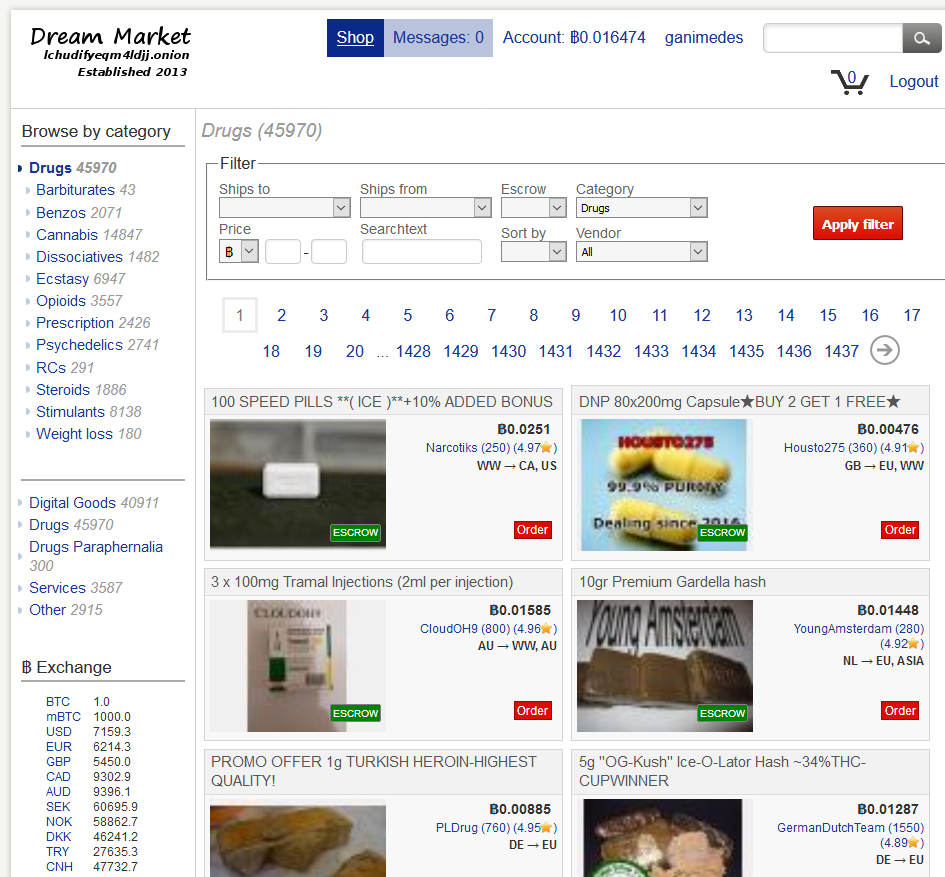 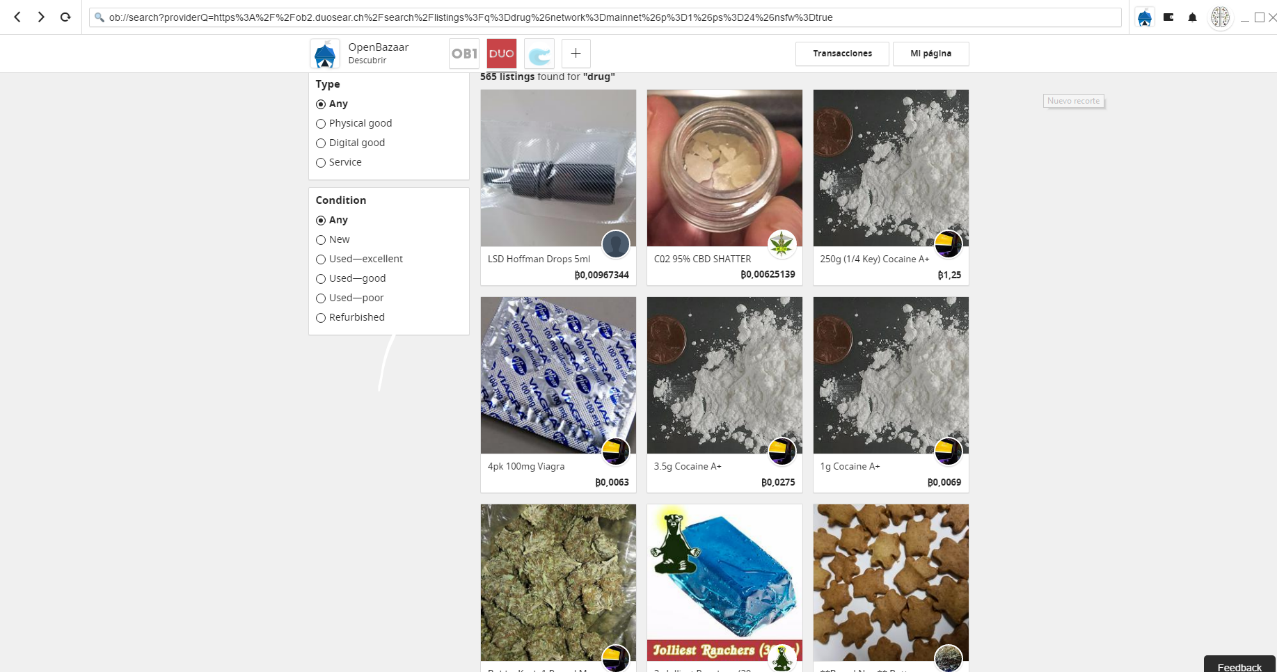 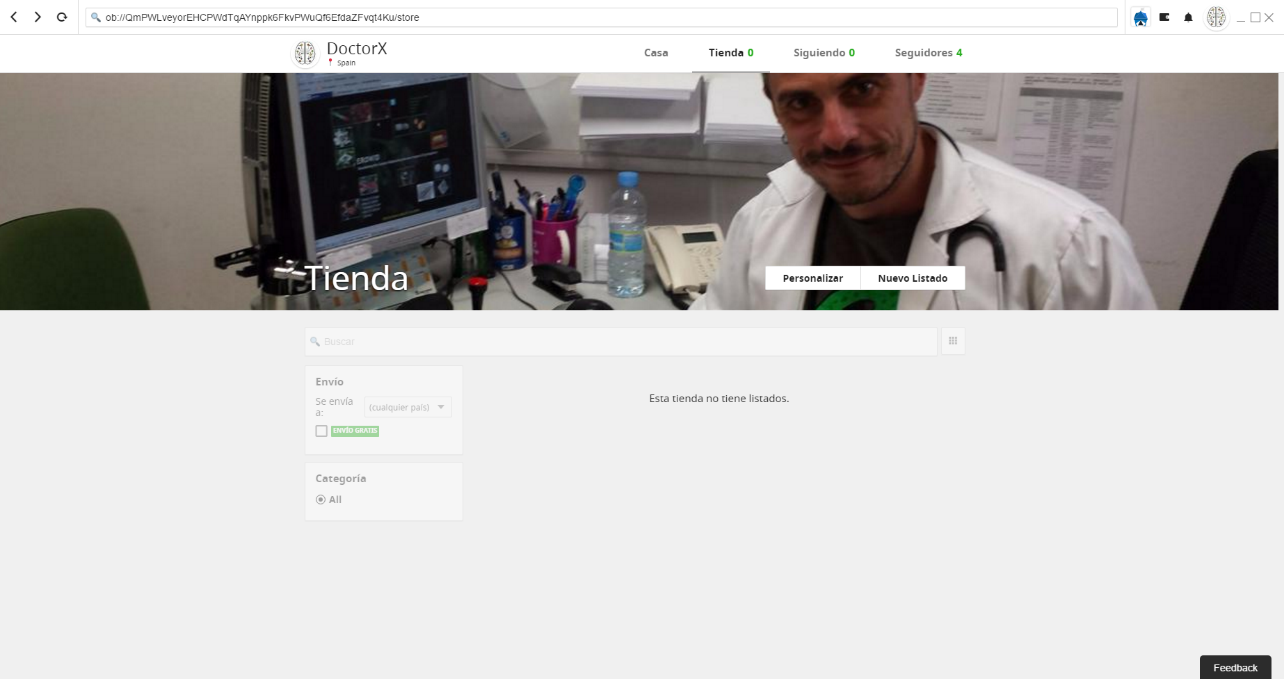 The end ????
This is NOT a work of fiction. Names, characters, places and incidents are NOT products of the author’s imagination. Any resemblance to actual events or locales or persons, living or dead, is, DRAMATICALLY REAL